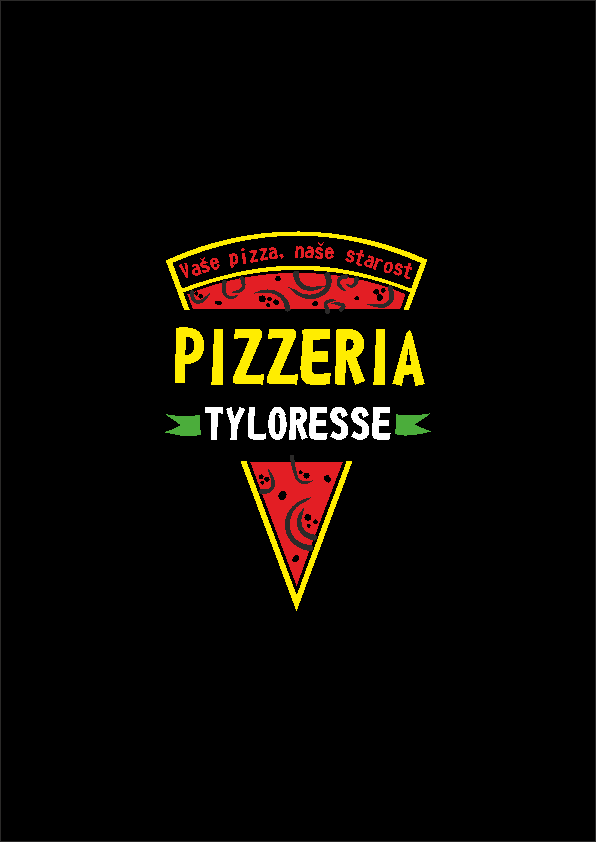 Pizzeria Tyloresse, s.r.o.prezentace fiktivní firmy
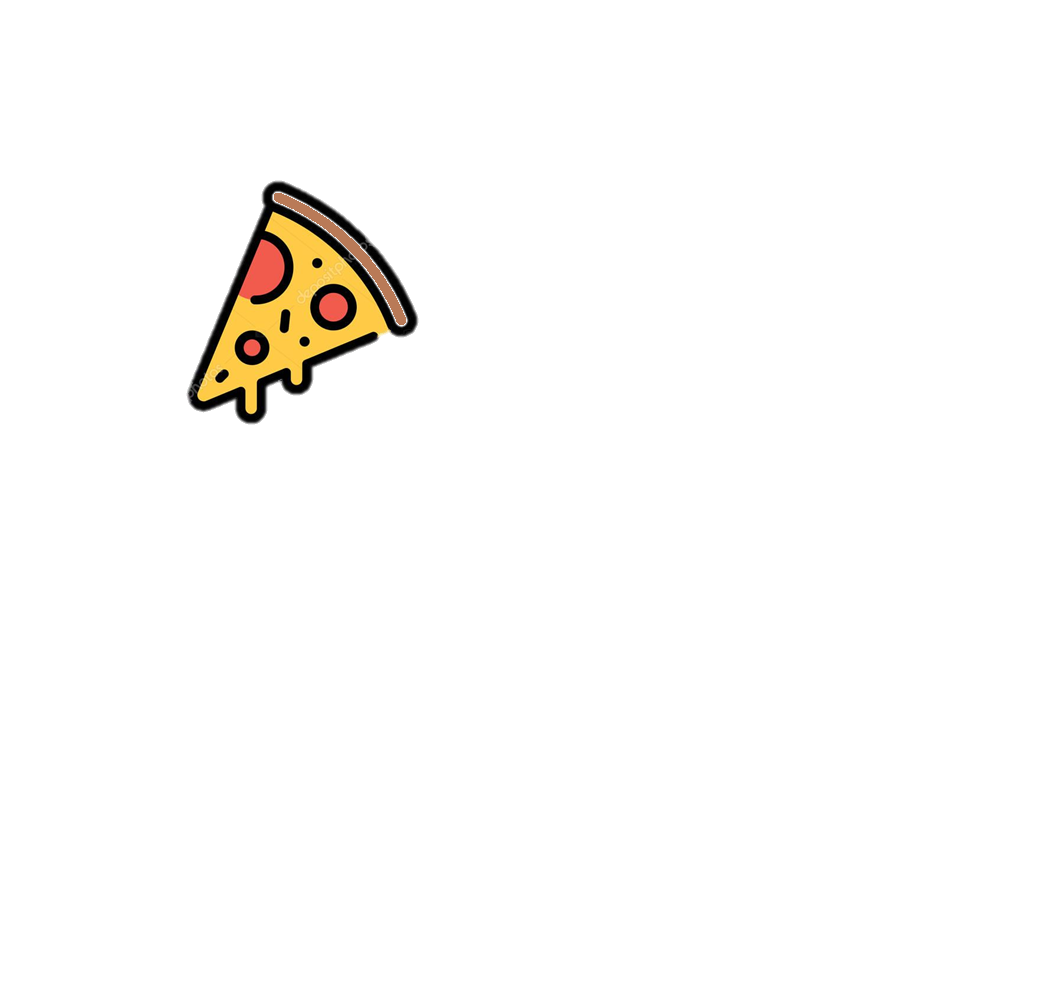 O nás
Jsme fiktivní firma ze Sokolova zabývající se výrobou pizz a chutných podproduktů.
Našim cílem je vykročit z řad bežných pizzerií a okouzlit trh novými nápady.
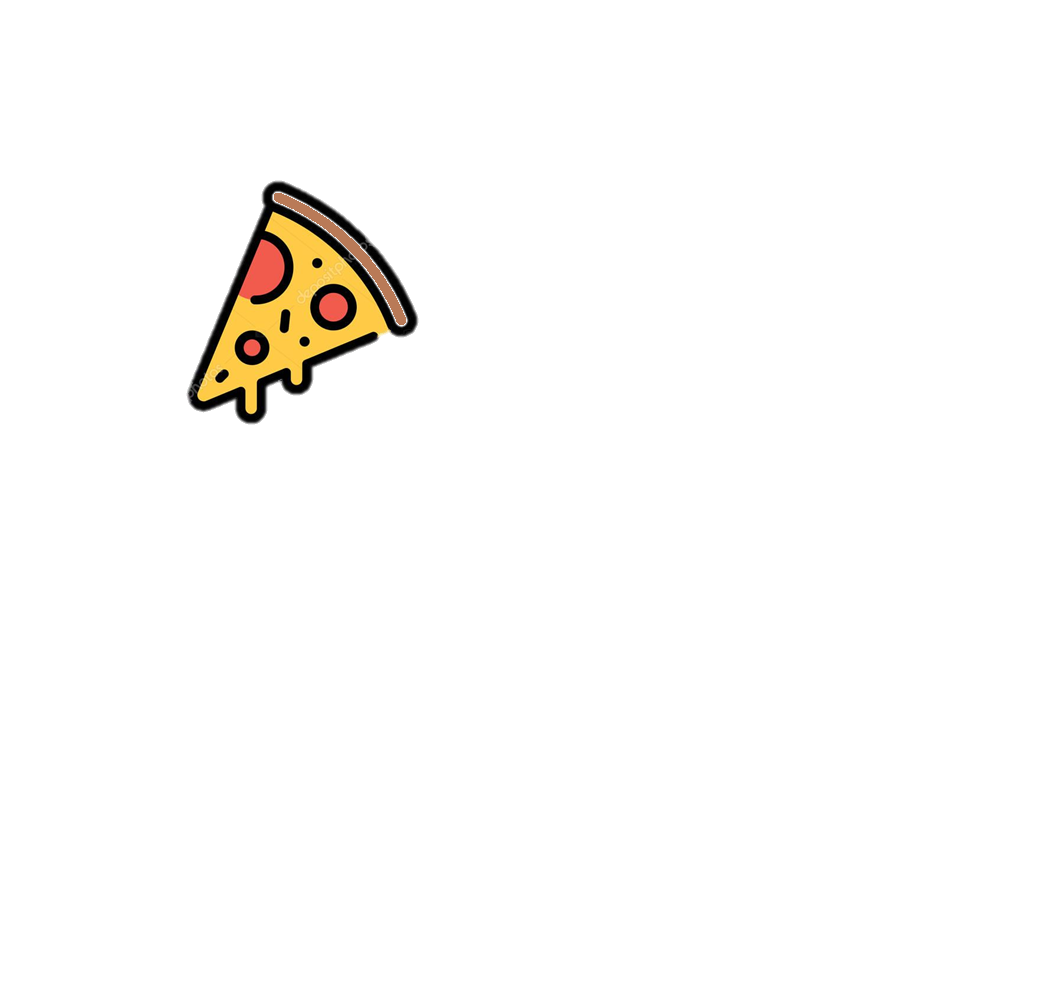 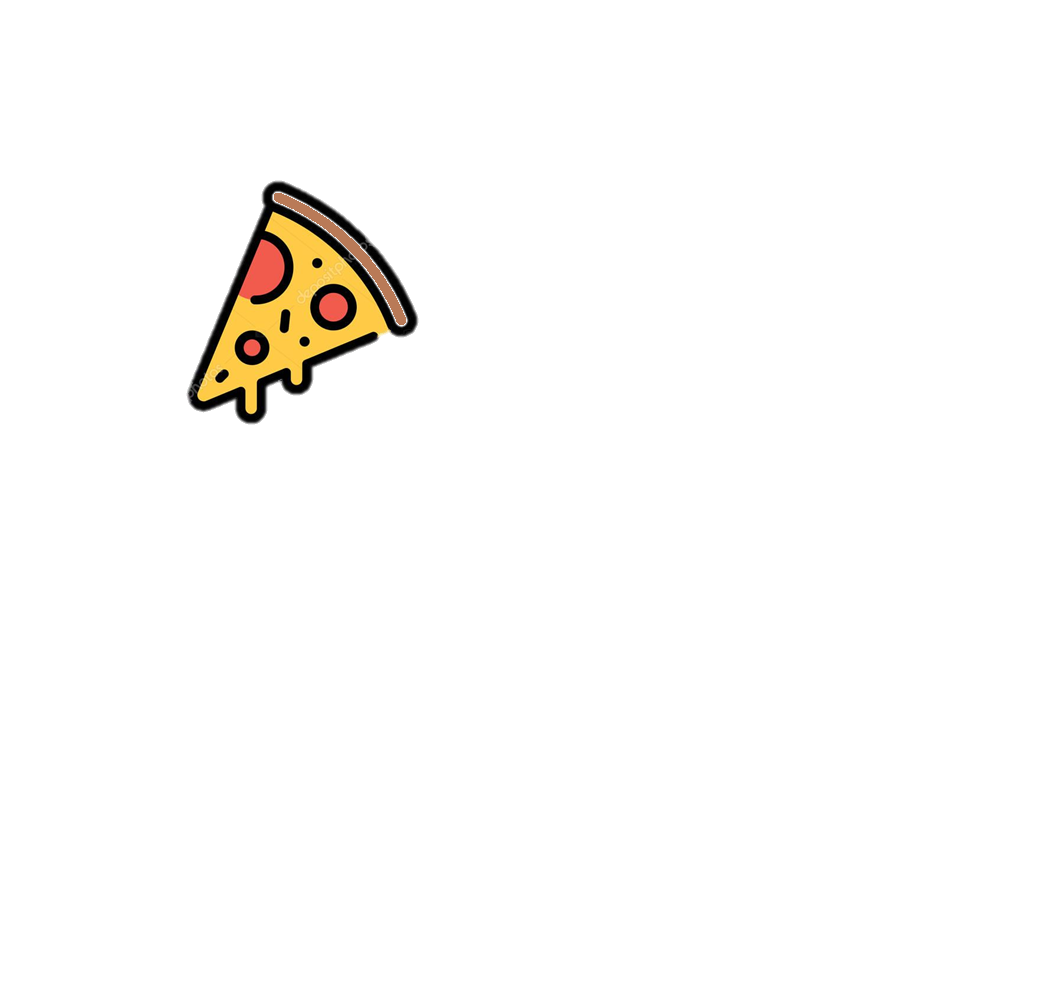 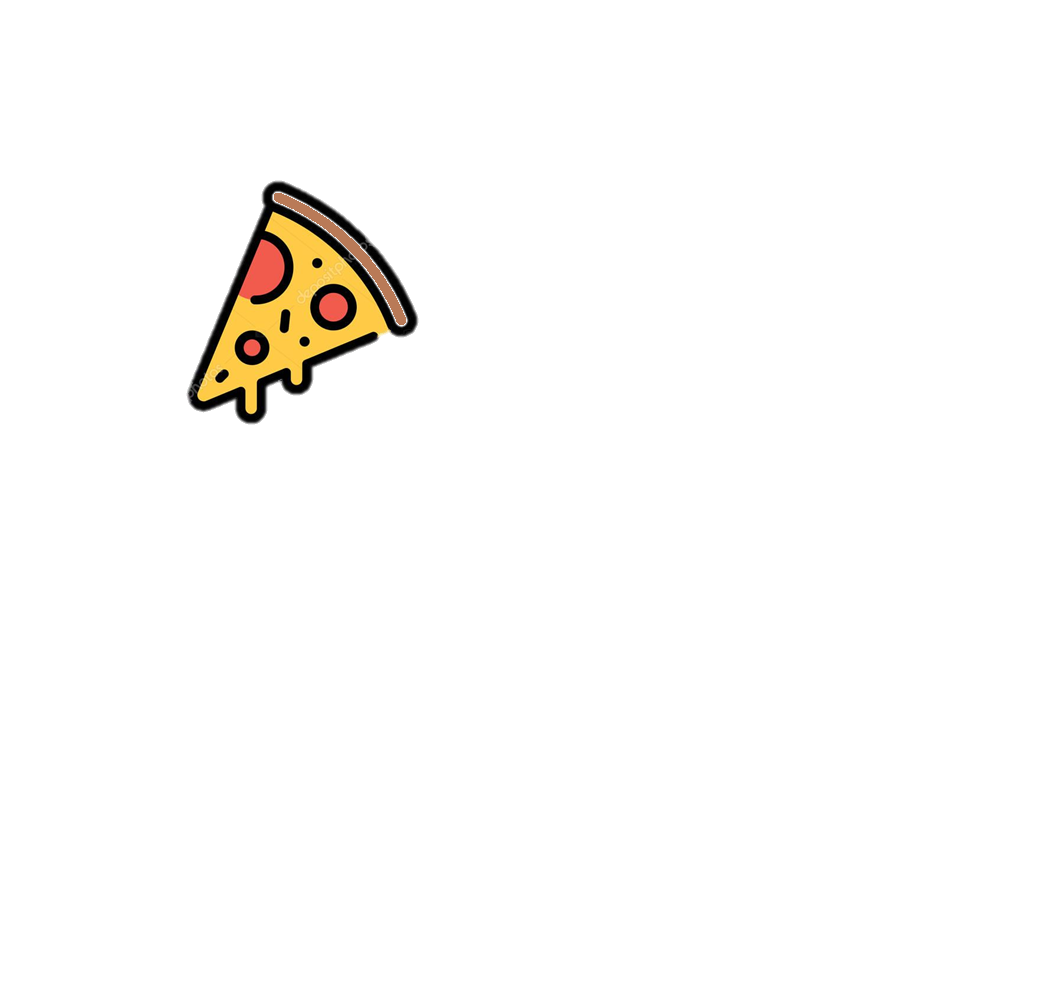 Pobočka
Naše pobočka vyniká originálním nadčasovým interiérem, možnostmi oddělení prostorů posuvnými stěnami a skvělému odhlučnění.
Užije si zde večer zamilovaný pár, parta oslavenců a také i nadšenci pro virtuální zábavu díky oddělení s konzolemi playstation 5 a Xbox series X !
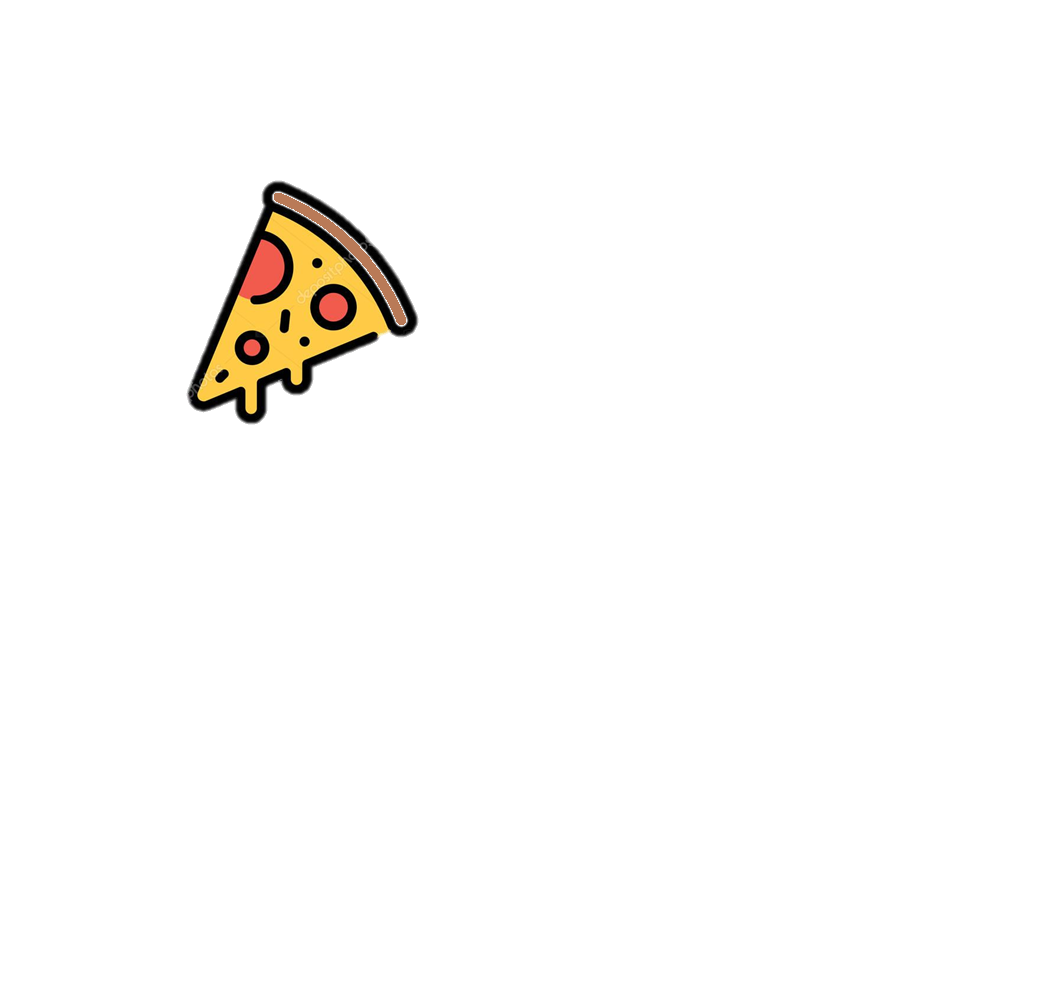 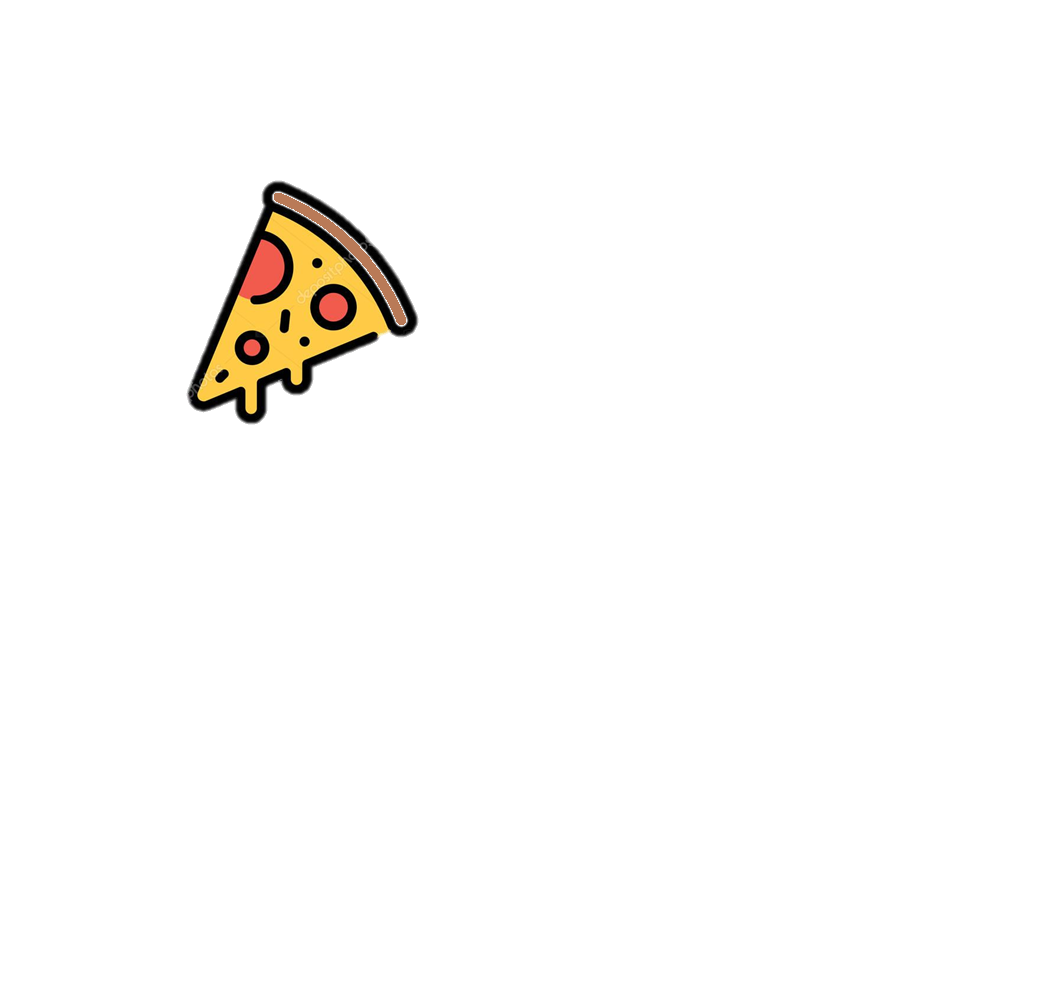 Pizzy
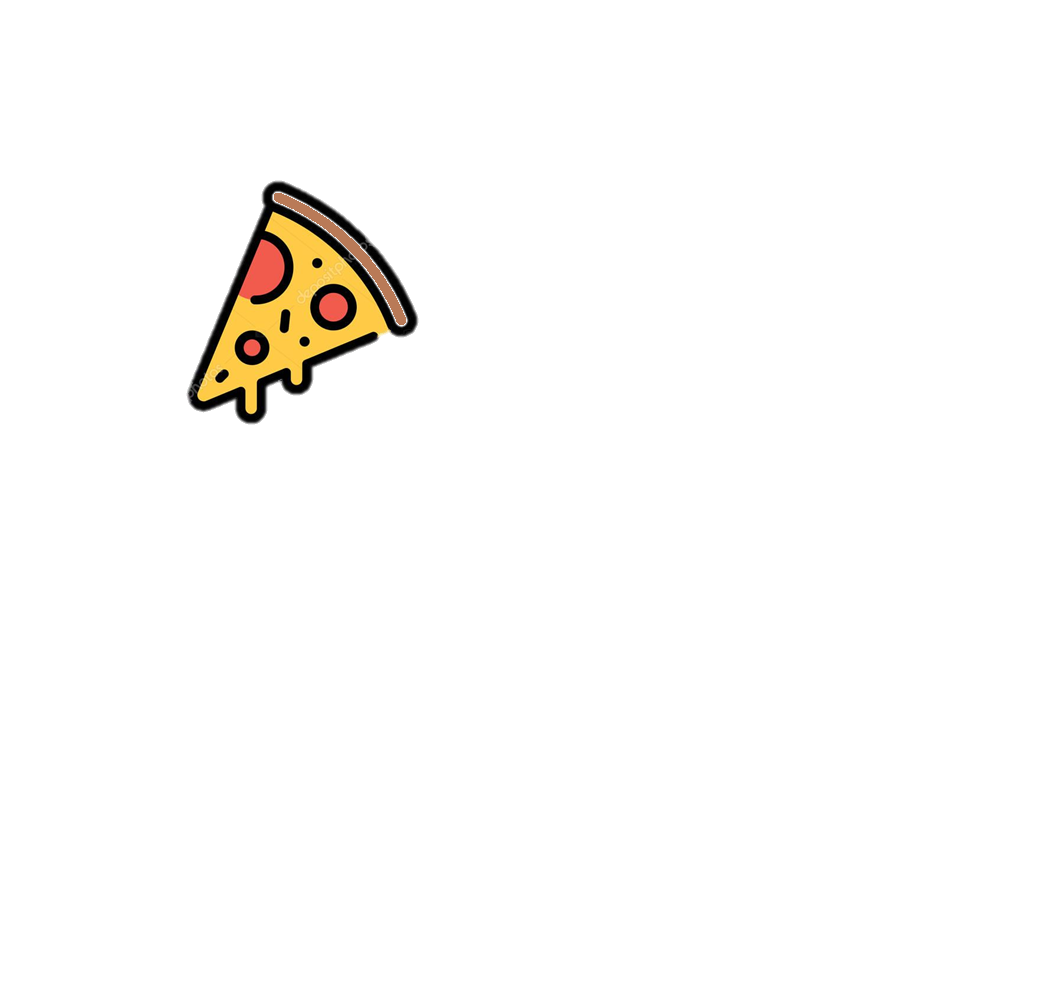 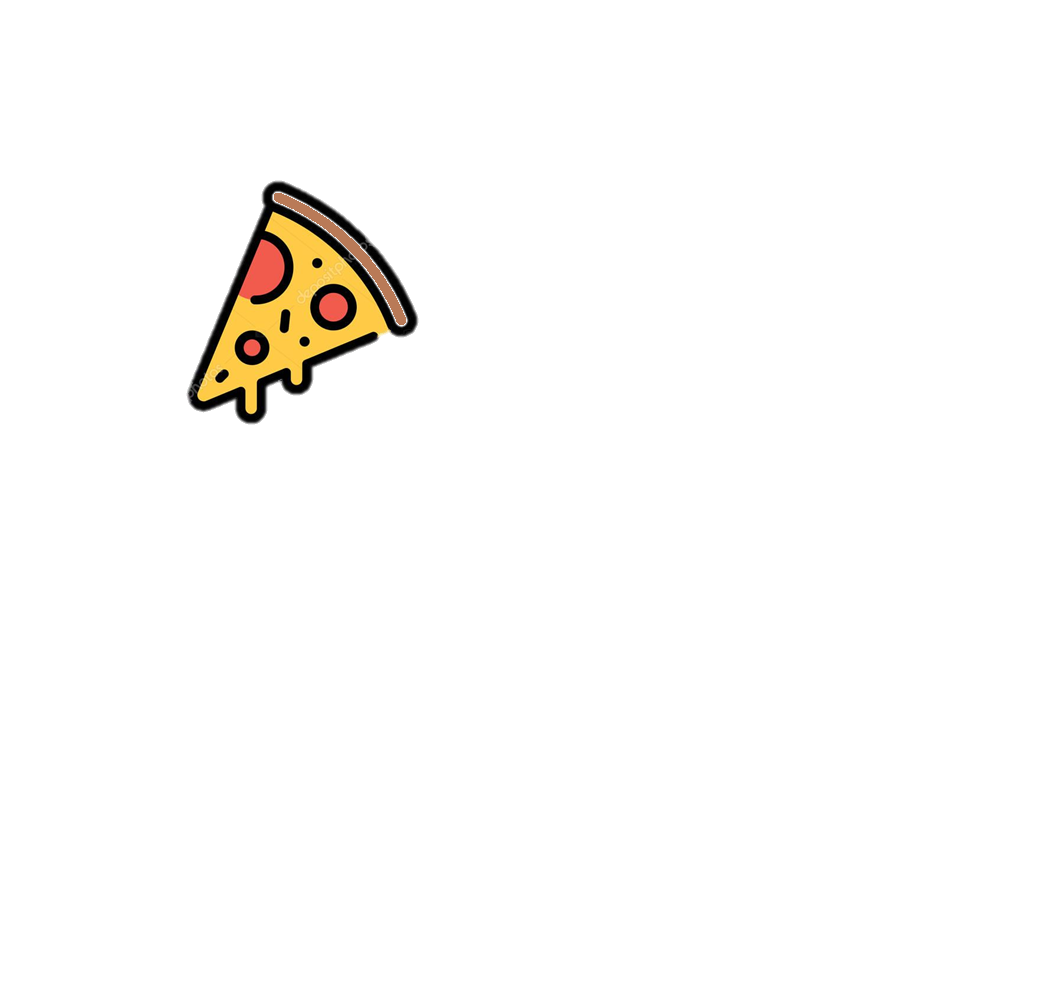 U nás si vybere opravdu každý! 

Nabízíme pizzy čtyř rozměrů, výběr z klasiky až po exotické speciality, plněné okraje i pizzy na přání.

		 MASOŽROUTI
					 VEGETARIÁNI
			CELIAKIE		
						VEGANI
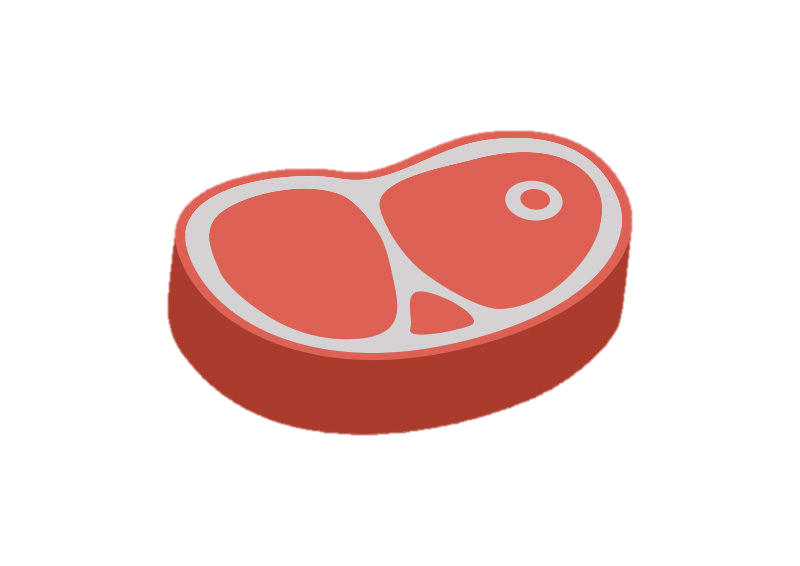 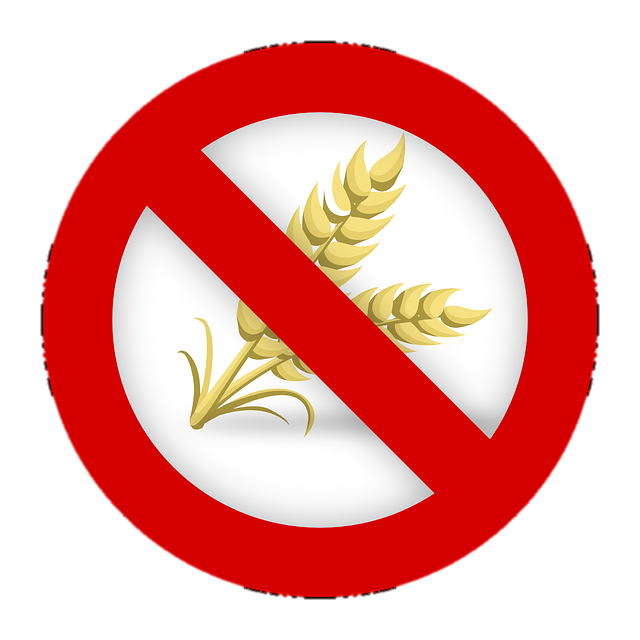 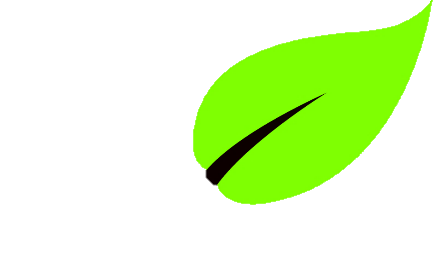 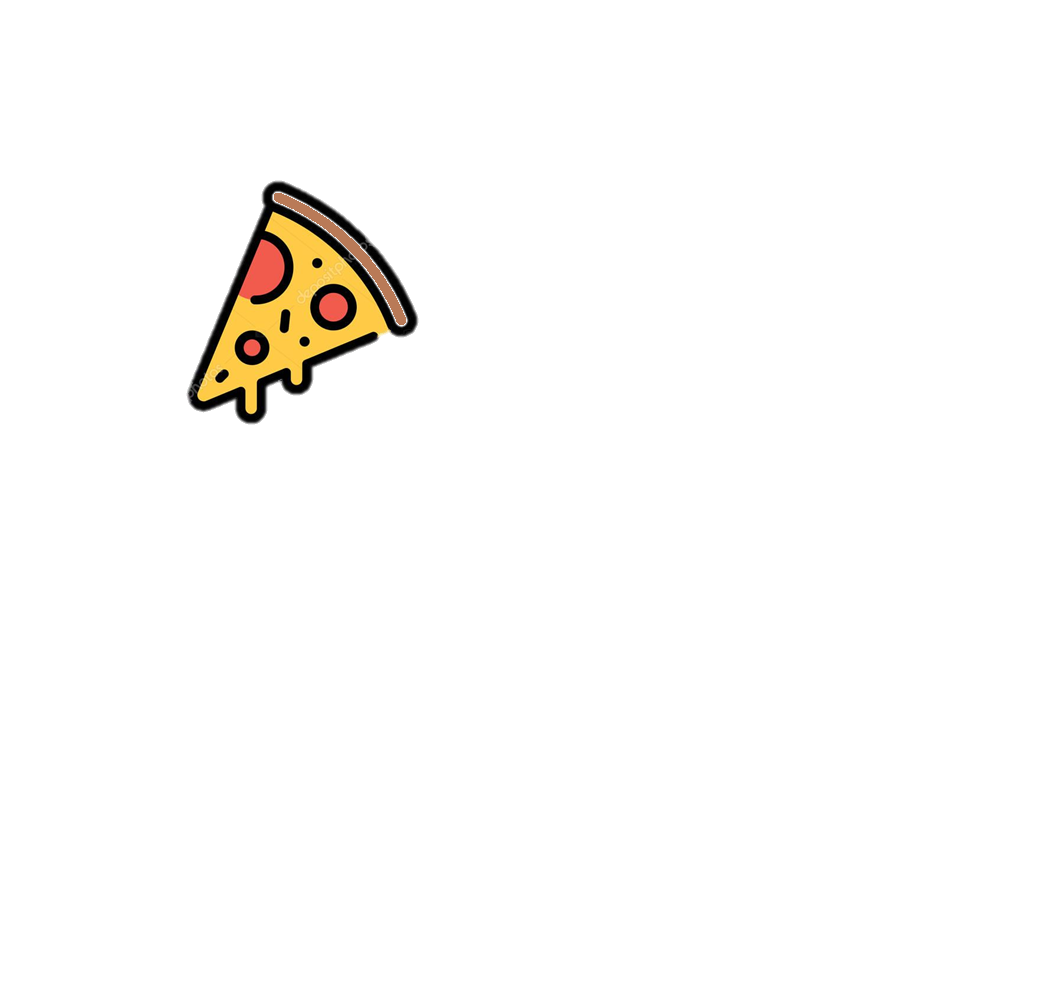 Velikosti pizz
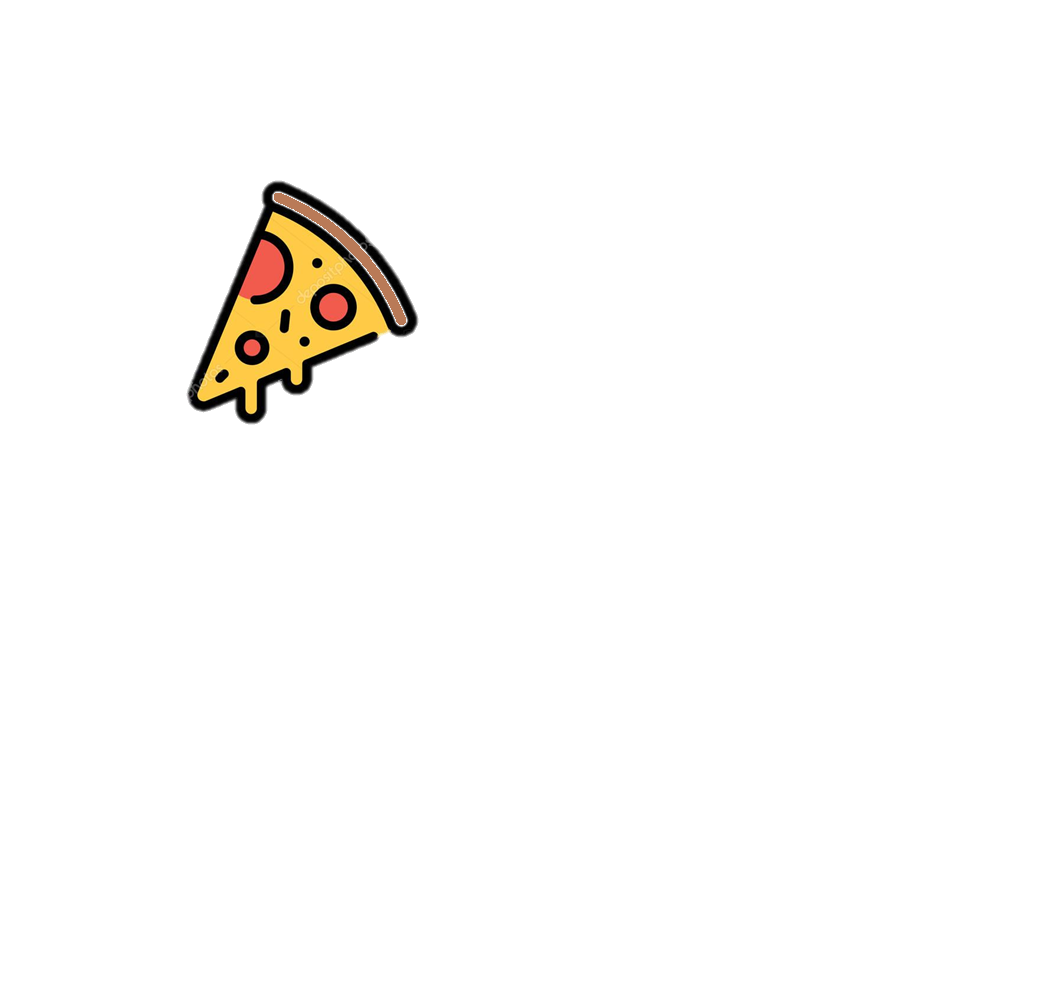 XL
38 cm
L
28 cm
M
21 cm
XXL
51 cm
PŘÍPLATKY
bezlepkové těsto 20,- 
plněné okraje mozzarelou 48,- 
šunka/salám 16,- 
mozzarela/uzený sýr/niva 23,- 
ananas/broskve 12,- 
avokádo 15,- 
krájené brambory/krokety 28,
M – cena základní (uvedena v nabídce příslušného druhu pizzy)
 L – cena základní + 50,- 
XL – cena základní + 110,- 
XXL – cena základní + 250,-
Kliknutím vložíte text.
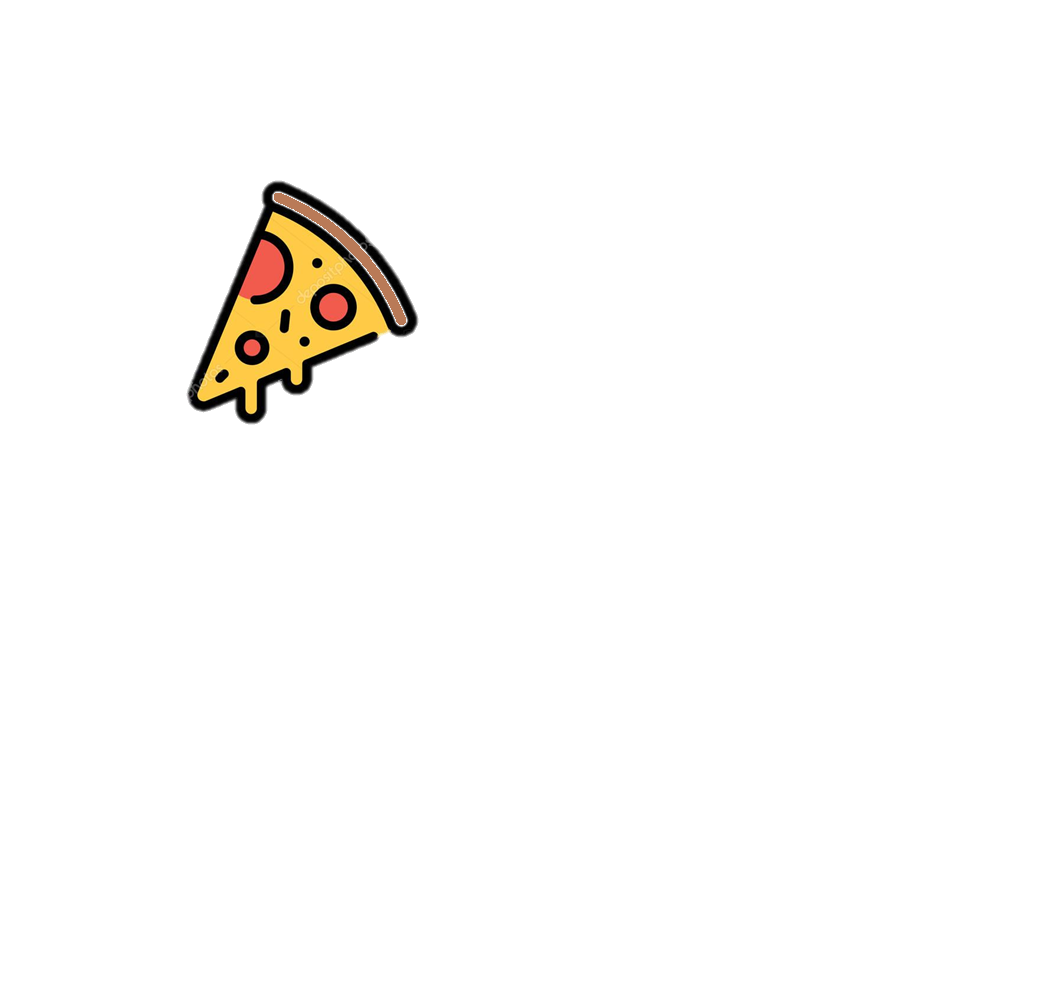 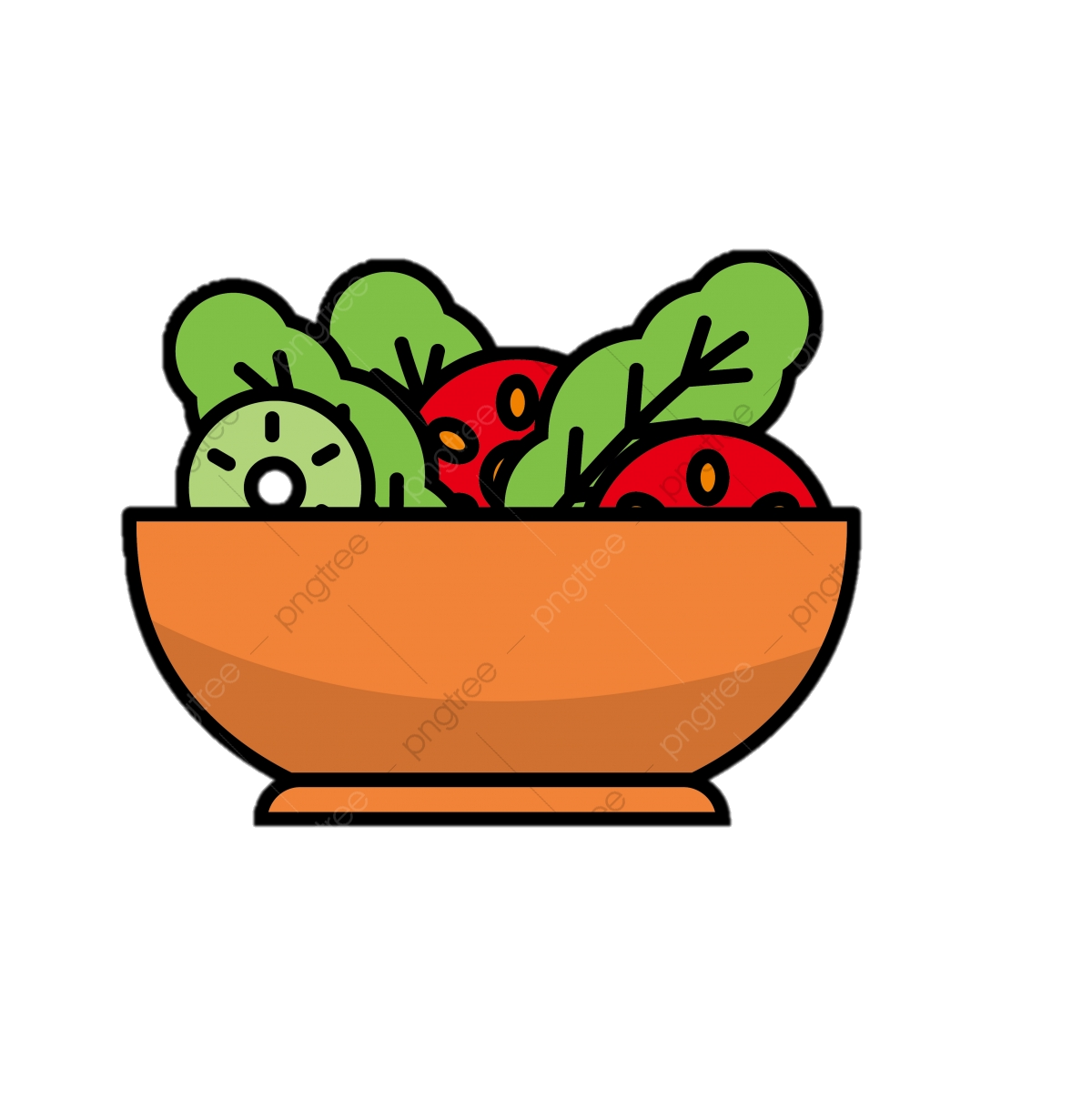 Saláty
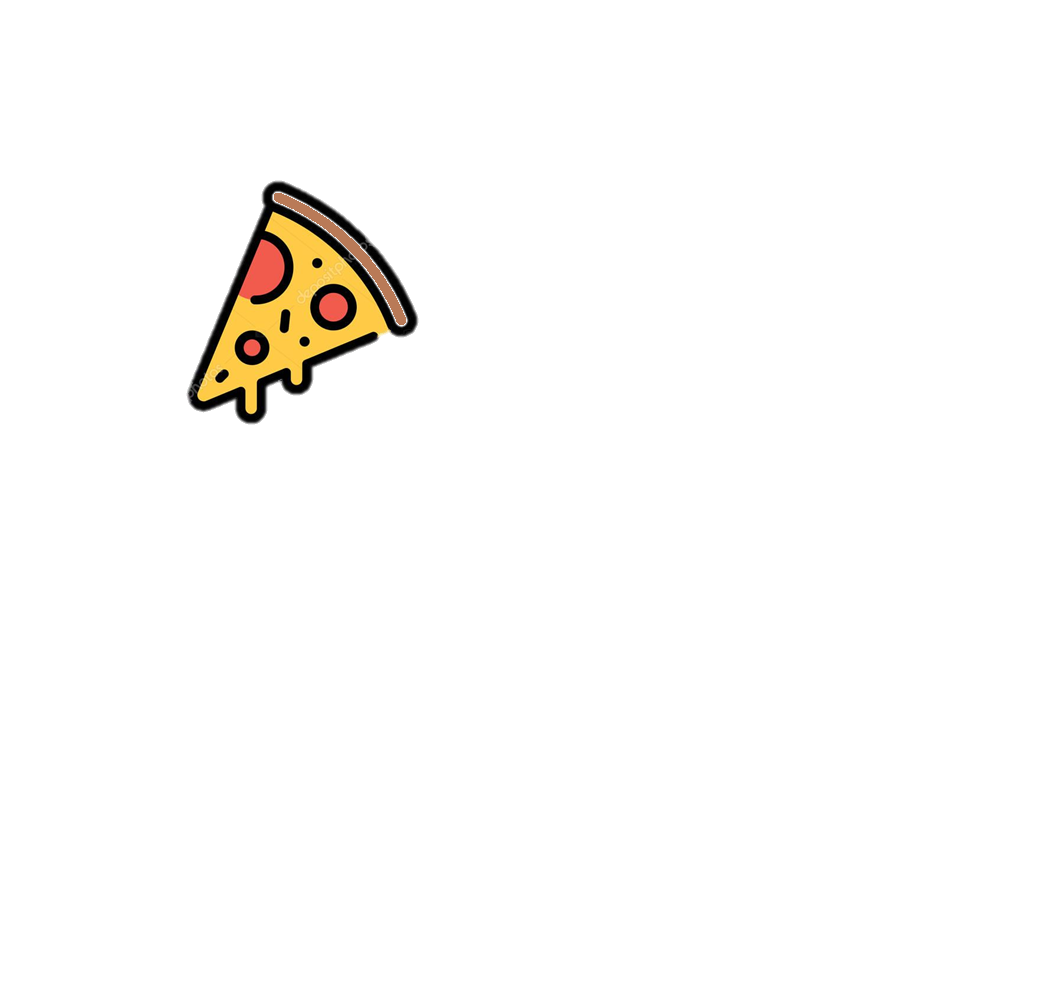 Zdravé, či nezdravé?
Dieta, nebo hřešení?
V naší pizzerii máme řadu možností, jak si užít salát.

Můžete vybírat z již existujících, nebo zapojit vlastní fantazii, naši kuchaři Vám s radostí vyhoví!
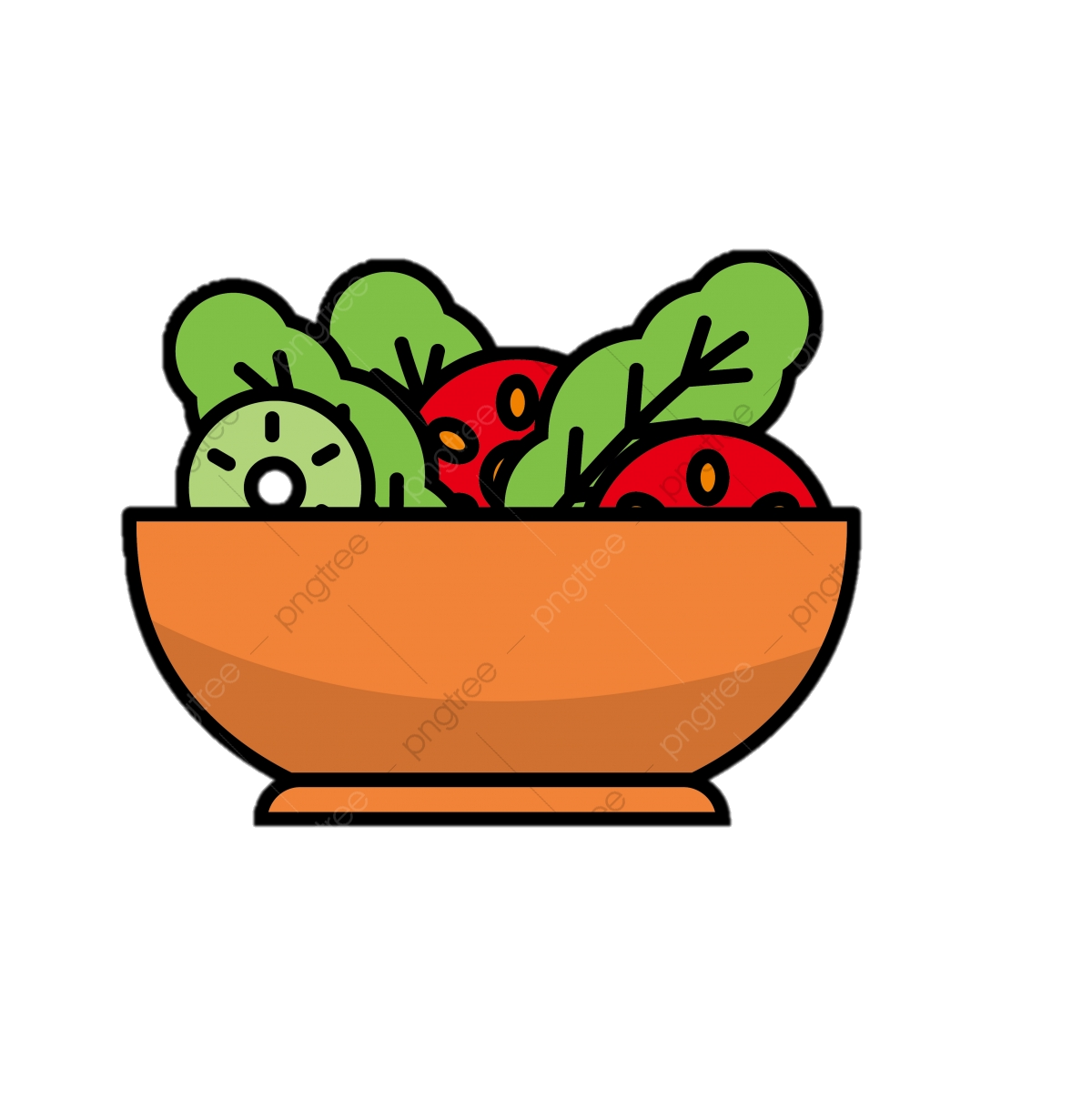 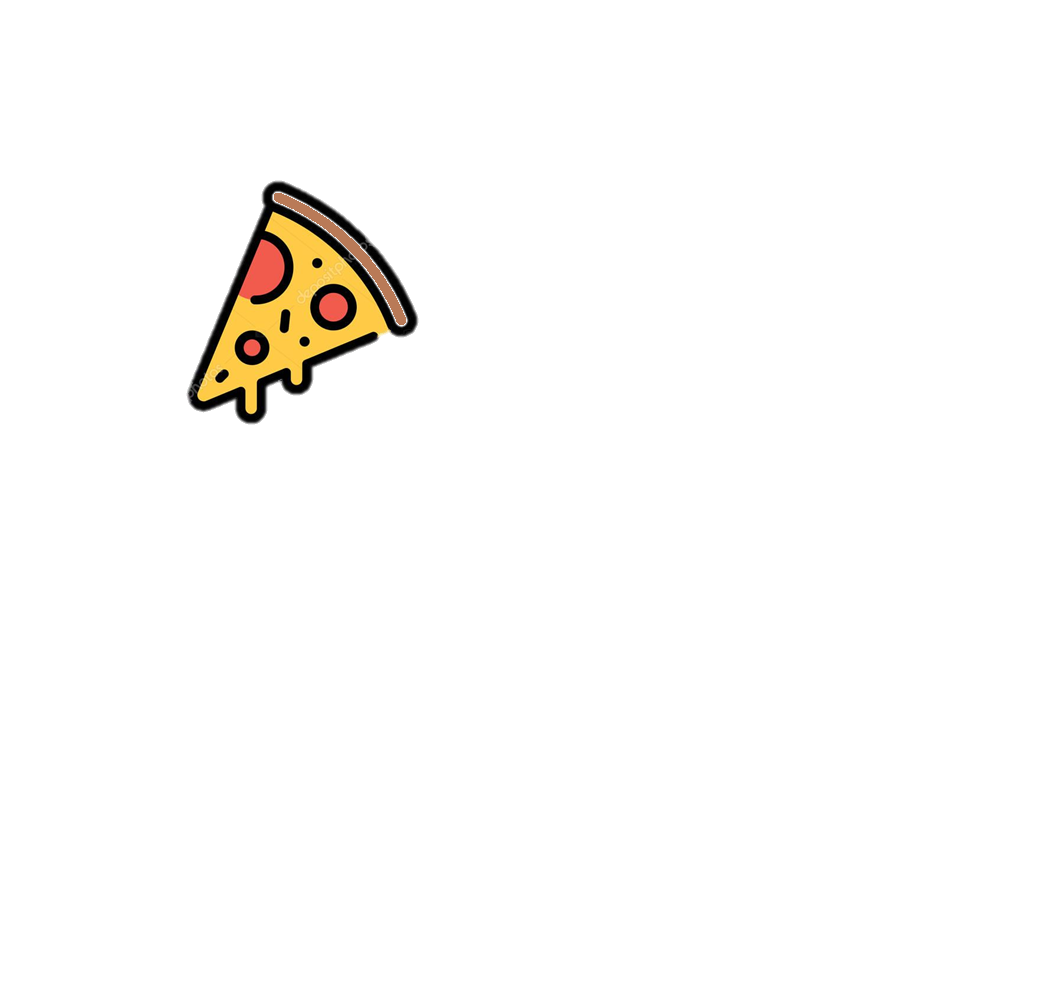 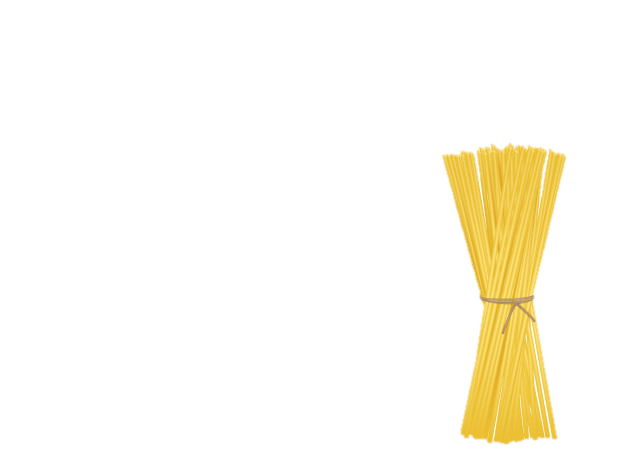 Těstoviny
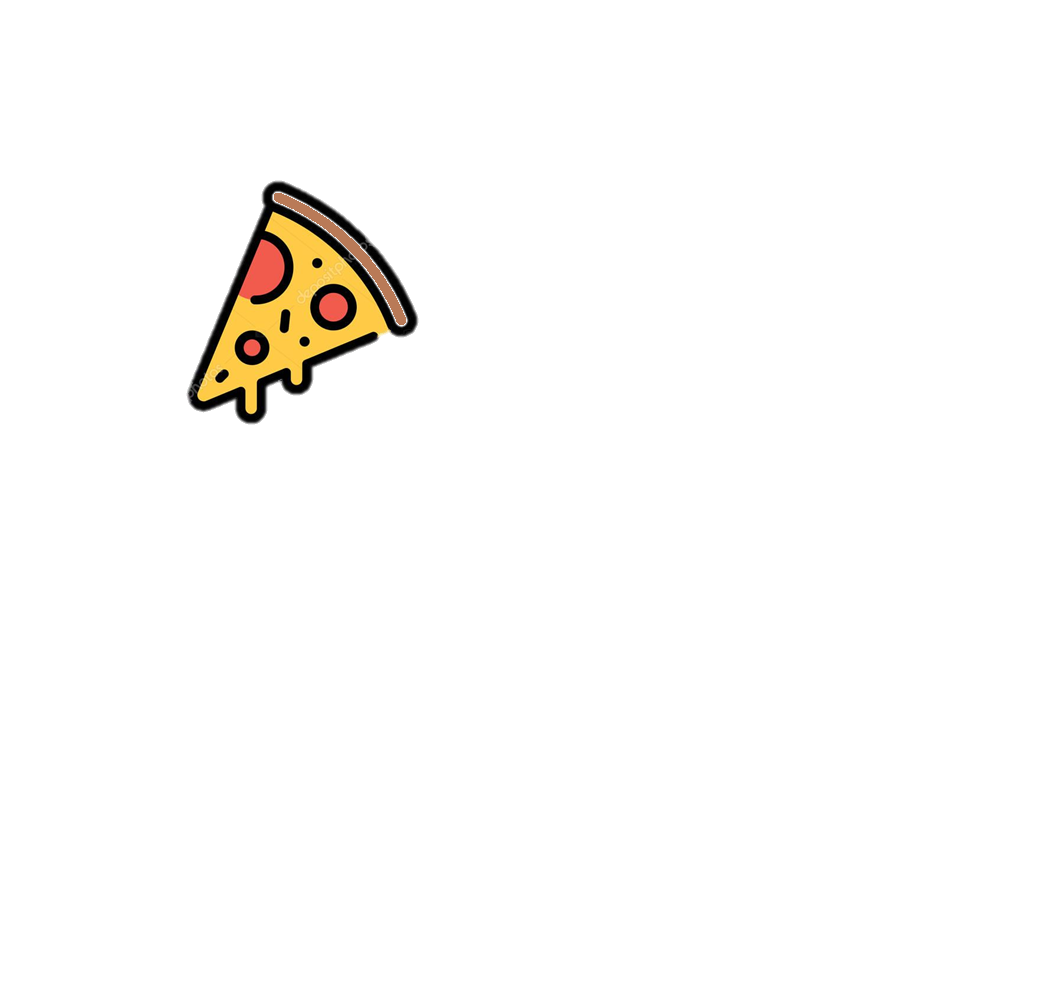 Nabízíme pět druhů domácích těstovin, které můžete zkombinovat s našimi luxusními omáčkami inspirované různými kouty světa.

Můžete si zvolit i bezlepkovou verzi.
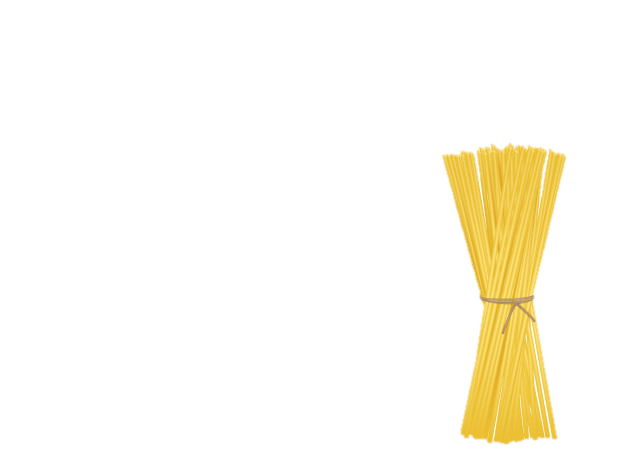 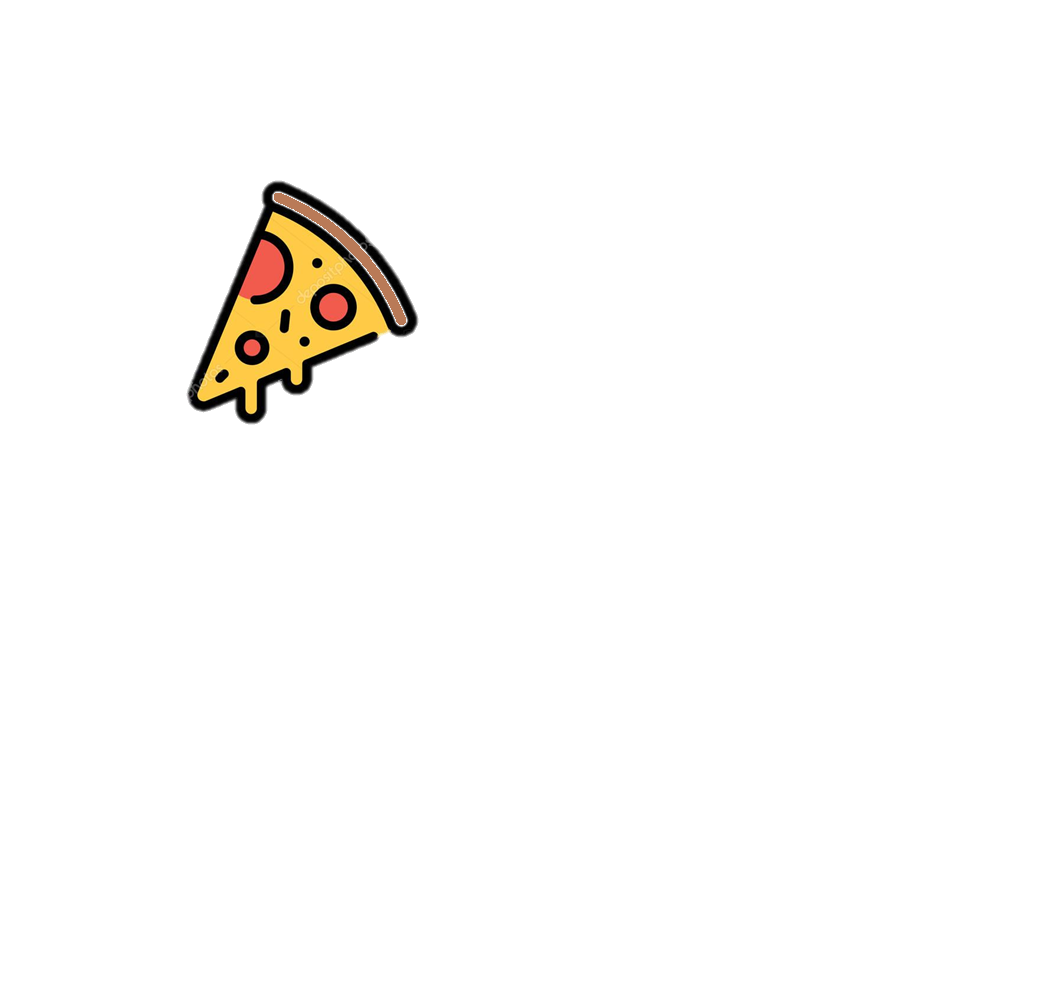 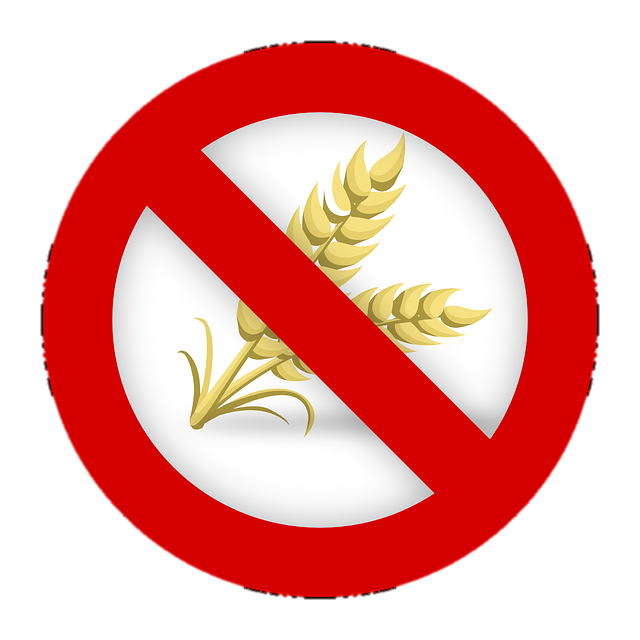 Dezerty, nápoje a pamlsky
V nabídce rozhodně nechybí řada netradičních dezertů, domácích nápojů a pamlsků pro Vaše milované pejsky a kočičky.
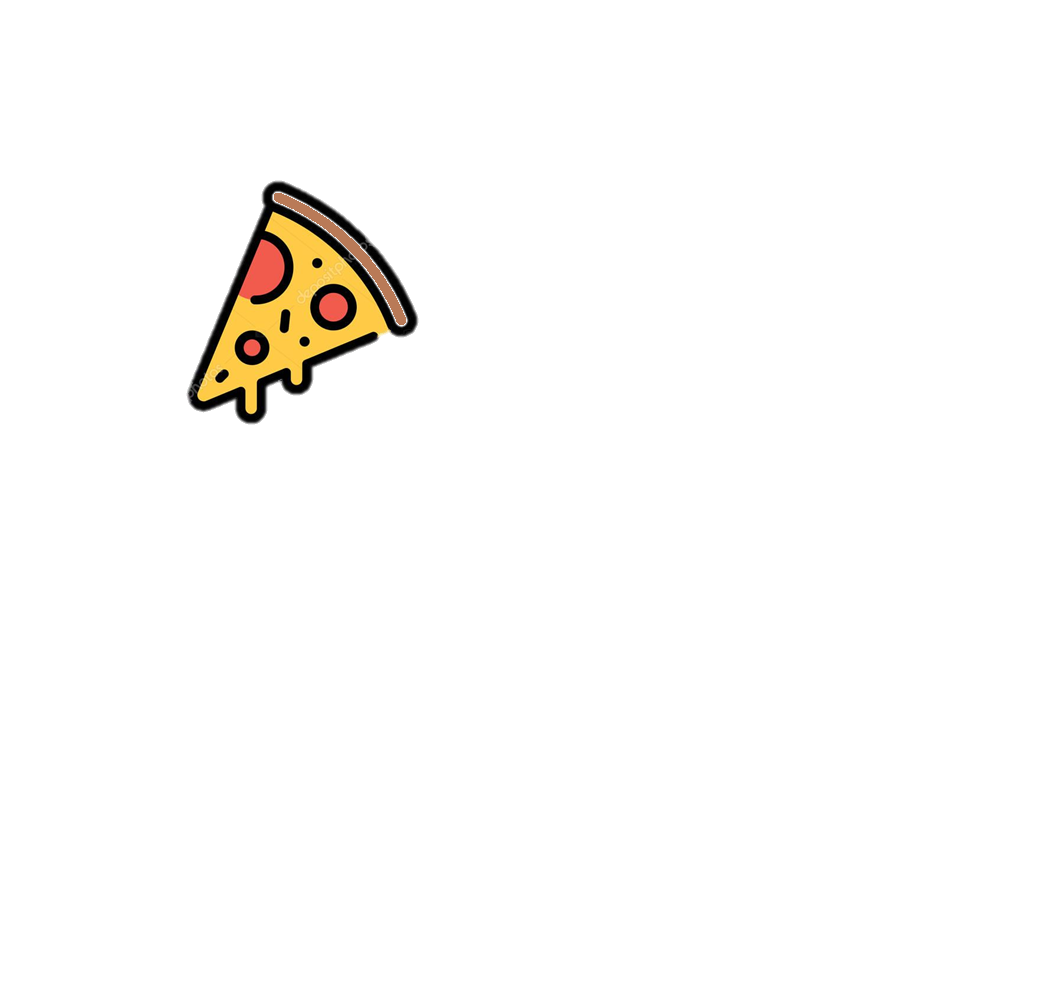 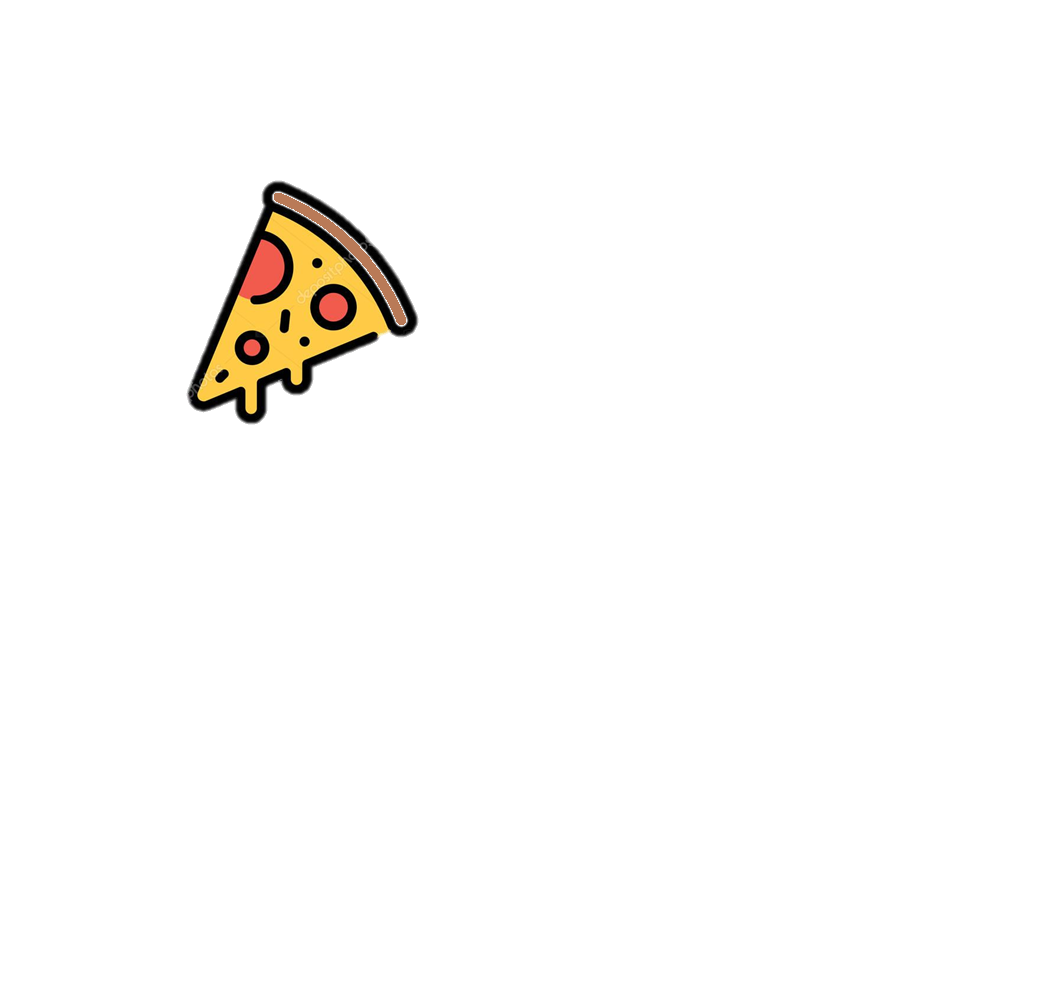 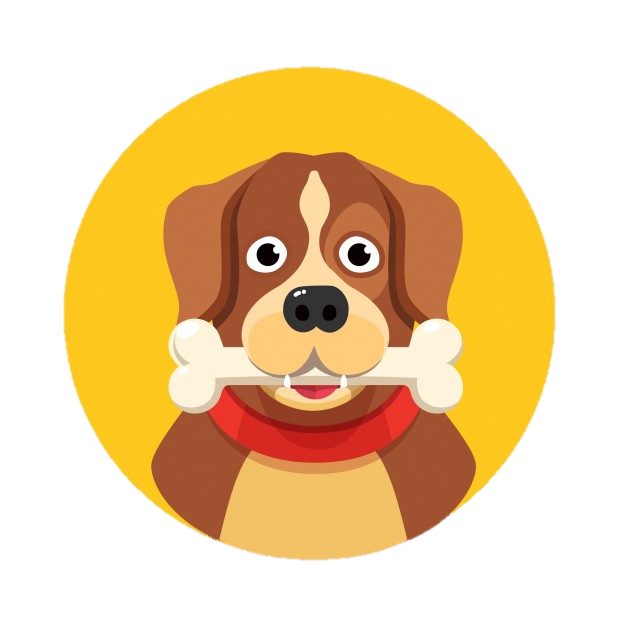 https://www.freepik.com/free-vector/happy-dog-with-big-white-bone_1311221.htm
Kontakt
pizzeriatyloresse.zivnostenska@gmail.com
         784 456 158
         Žákovská 716, Sokolov 356 01
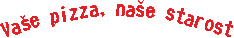 Děkujeme za Vaši pozornost
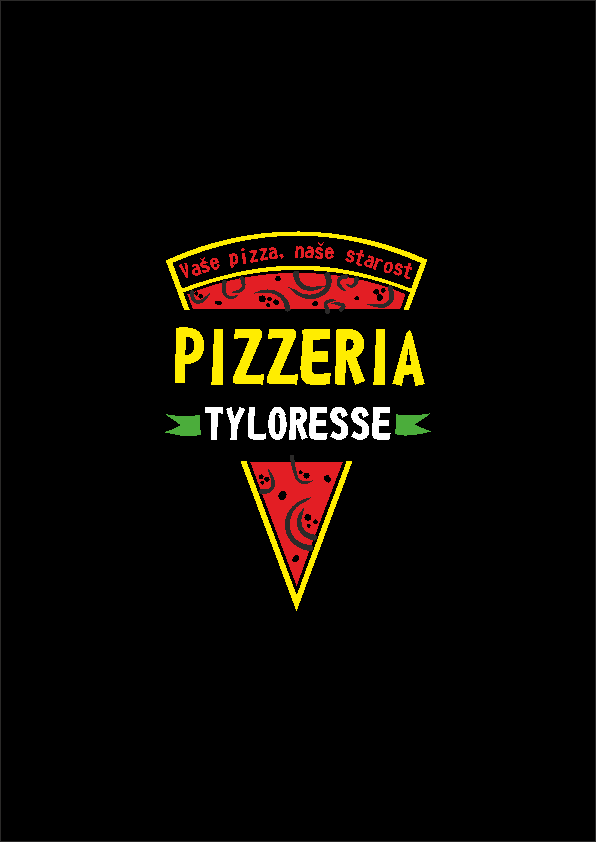